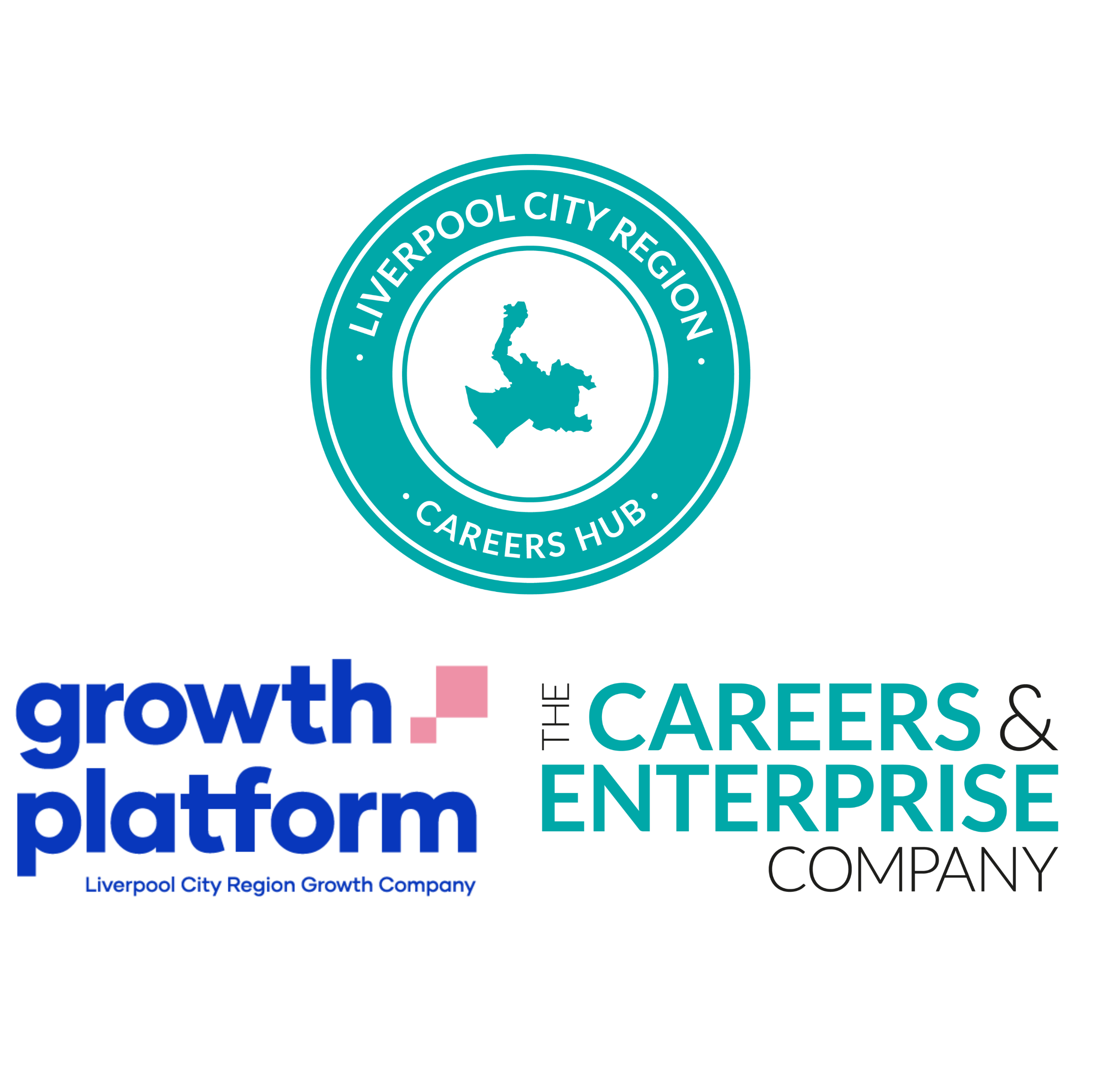 Creating Careers: Moving OnPost-Assessment Resource Guide, June 2021
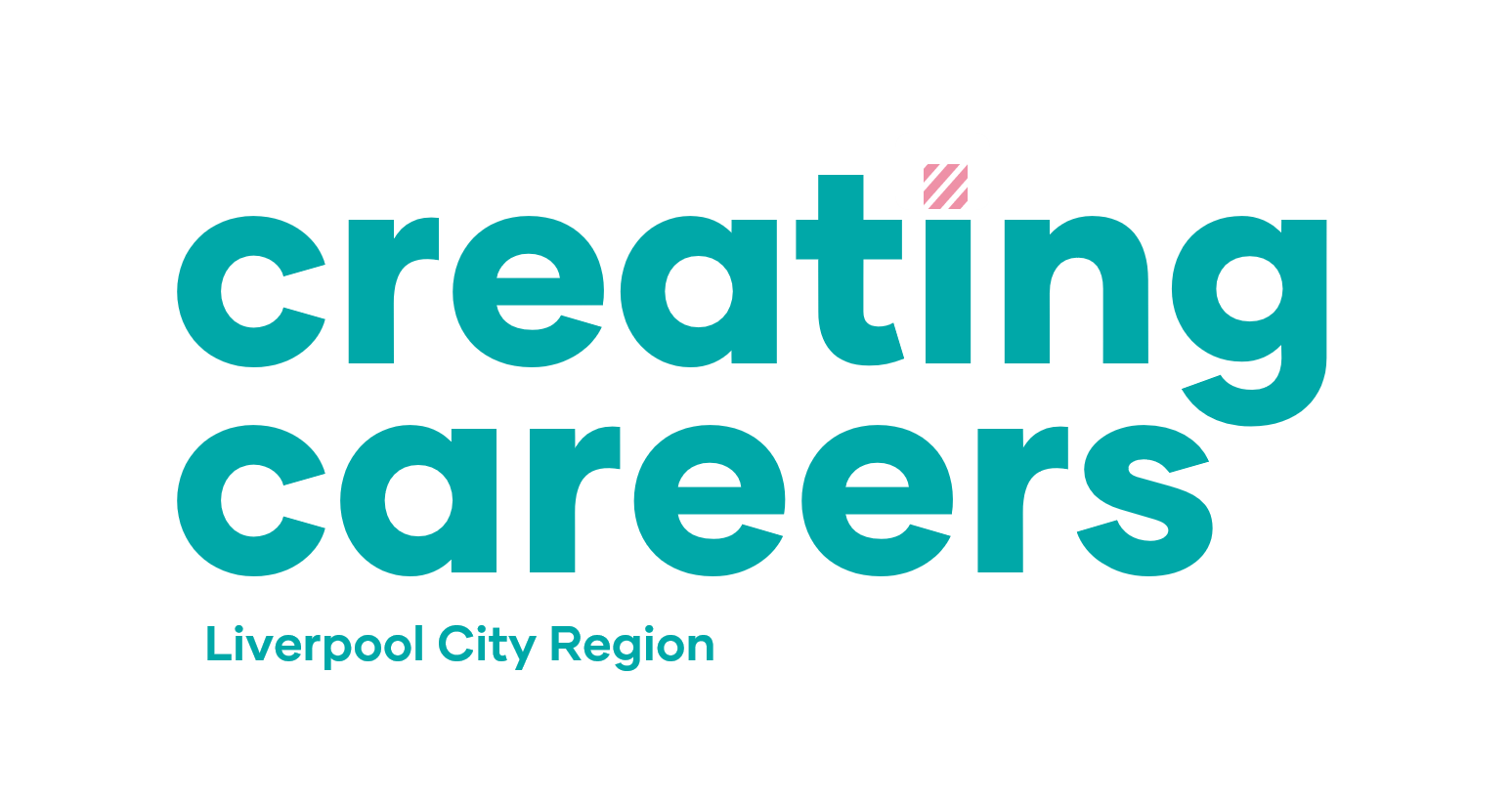 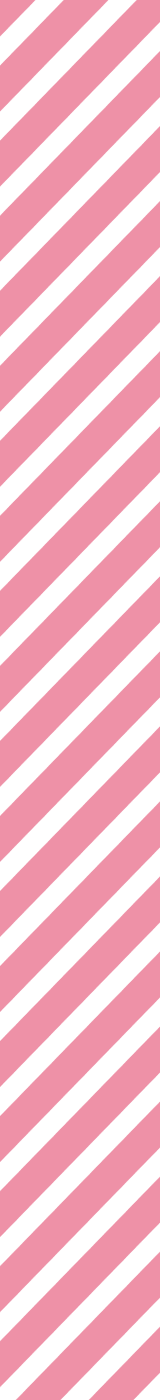 Sectors

Creating Careers – employer video series showcasing the interesting career pathways that Liverpool City Region has to offer. Each episode comes with pre and post work. 

Creating Careers, How to Create a LinkedIn Profile - this comes with a workable template to support students with creating their own profile. 

Barclays Life Skills – a series of lesson plans focusing on wellbeing, money skills and employability. 

NatWest Money Sense – free financial education programme for students ages 5-18. 

Army Lesson Library – includes confidence, character building and  employability lesson plans. 

Discover Creative Careers – a full suite of lesson plans in line with the Gatsby Benchmarks. 

STEM Ambassadors: Illuminating Careers Online Careers Exhibition – a 360-degree careers exhibitions to help students find out more about STEM careers.
CEC Ahead of the Game – Youth Employment UK
Ahead of the Game equips students with everything they need to take their best next step with confidence. There are two programmes with accompanying lesson plans to support students leaving Year 11 and Year 13. No planning or preparation is needed. 
             
Further support is available via the Young Professional Programme to help you build a bespoke programme for your learners. 

Transition Support
Shaping Futures HE Lesson Plans – topics include wellbeing, student finance, student life, making transitions, careers and applications. 

Amazing Apprenticeships – inspirational and informative resources helping to explain apprenticeships, traineeships and T Levels. 

General Employability Support
Career Pilot – expert careers information and tools for 11–19-year-olds, all in one place. 

Skills Builder – a universal framework showing how to build essential skills at every stage of life. 

FREE STEP Series Interactive PDFs – STEPS is a series of individual student workbooks which take students through the stages of careers planning from 11 right through to post-18 options.
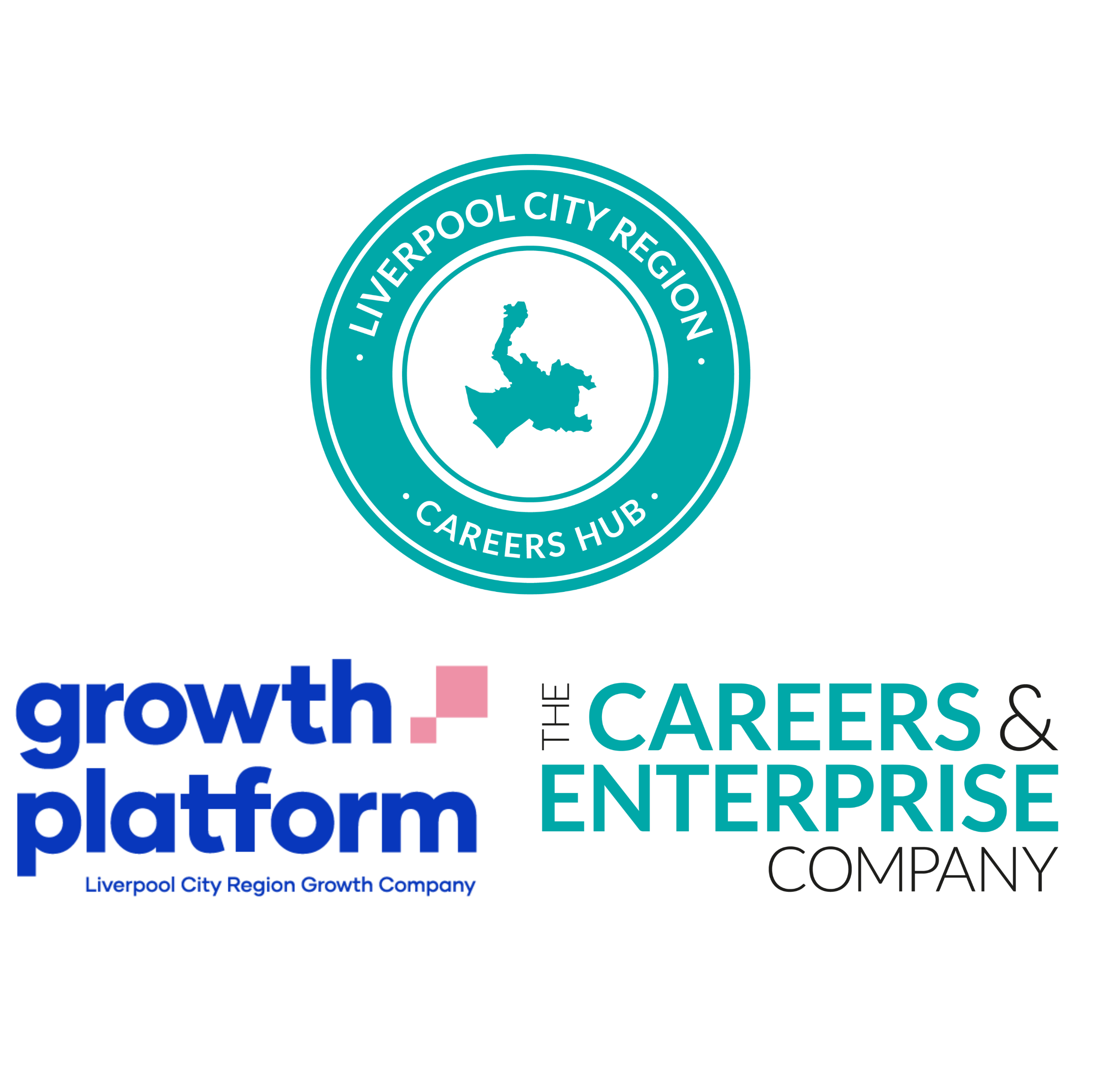 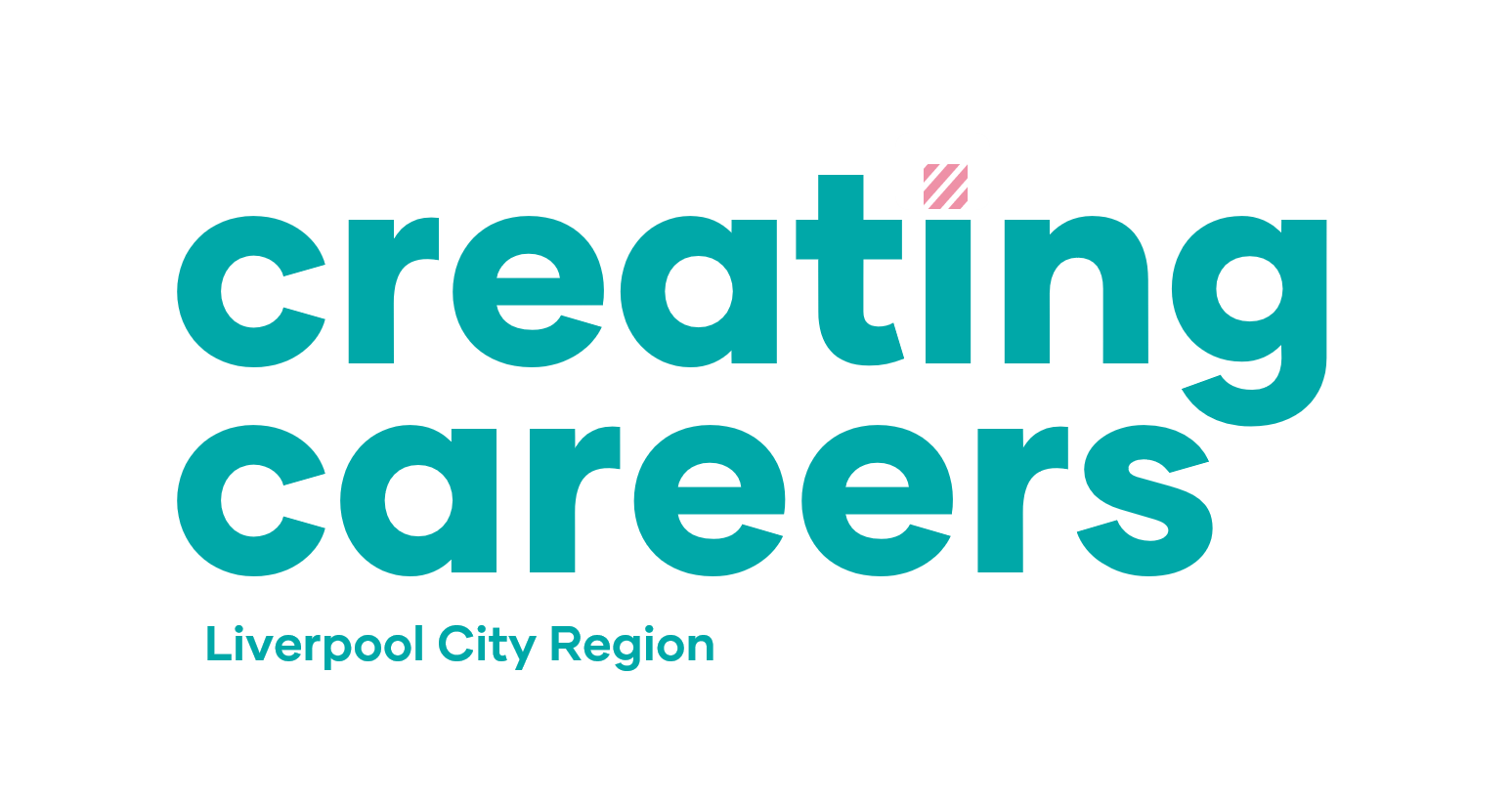 Creating Careers: Moving OnPost-Assessment Resource Guide, June 2021
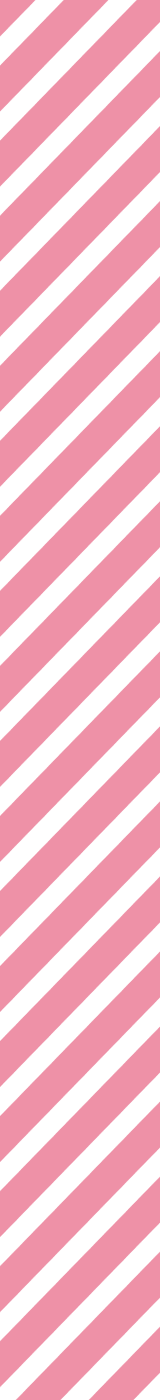 Careers Quizzes - Match Interests and Skills to Pathways 

I Could 

Step into the NHS

Go Construct Personality Quiz

SACU Careers Quiz

Truity, Holland Code Career Test

Barclays Life Skills, Choose My Next Step

Future Morph, Future Finder

Your Free Career Test

Start Profile

UCAS Careers Finder

All About School Leavers, Career Test

National Careers Service, Careers Survey
Voluntary Work to Support Student Transitions

Do-it.org is a database of UK volunteering opportunities. Search by interest, activity or location and then apply online.
Volunteer Centre Sefton
Tel: 0151 920 0726Email: info@volunteeringsefton.org.uk 
Volunteer Centre Liverpool
Tel: 0151 227 5177Email: info@lcvs.org.uk 
Volunteer Centre Knowsley
Tel: 0151 489 1222Email: info@oneknowsley.org
Volunteer Centre Halton & St Helens
Tel: 01928 592405Email: info@haltonsthelensvca.org.uk
Community Action Wirral
Tel: 0151 353 9700Email: zel.rodgers@communityactionwirral.org.uk